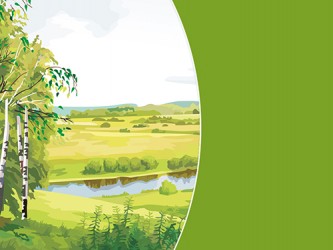 МДОУ «Детский сад № 68»Занятие с использованием ИКТ«Домашние животные»для детей 2 младшей группы
Подготовила и провела
Воспитатель
Ежикова Н.Б.

Саранск - 2015
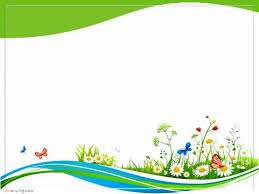 Программное содержание:
Учить выделять и называть характерные признаки домашних животных (внешний вид) 
Познакомить с детёнышами домашних животных (жеребенок, козленок, поросенок, теленок, ягненок, щенок, котенок. 
Познакомить с условиями содержания, питания и ухода за домашними условиями. 
Обогатить знания детей о пользе домашних животных для человека. 
Воспитывать заботу и любовь к животным. 
Активизировать и обогащать словарь детей по данной теме.
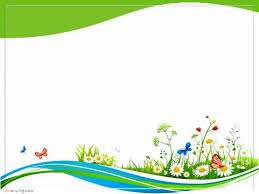 Интеграция            образовательных областей:
«Социально-коммуникативное развитие», 
«Познавательное развитие», 
«Речевое развитие», 
«Физическое развитие».
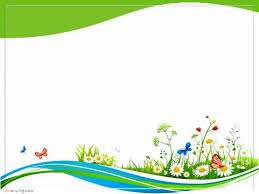 Методические приемы:
беседа о домашних животных
объяснения
вопросы
физкультминутка «Лошадки»
дидактическая игра «Найди кому принадлежит хвост»
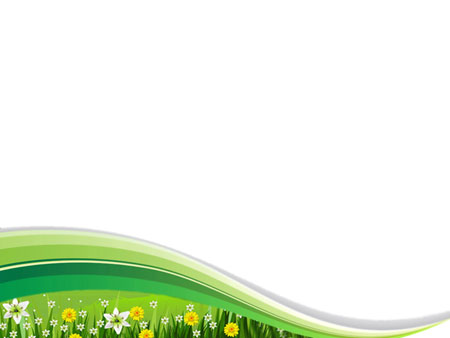 Домашние животные
Разводят люди
Люди строят для них жилища
Люди кормят
Люди заботятся об их потомстве
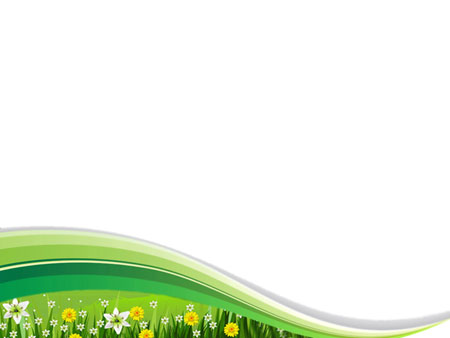 Рассмотреть картинки. Назвать животных   и   их   детёнышей.
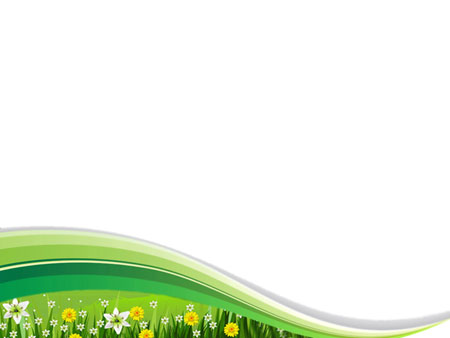 Рассмотреть картинки и рассказать:  «Кто где живет и чем питается?»
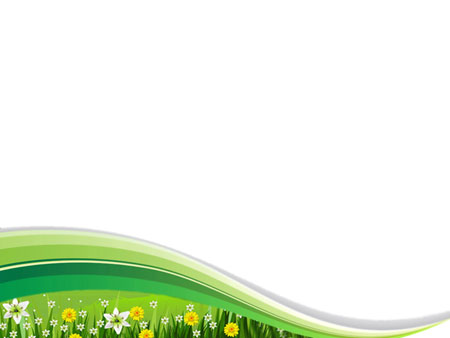 Прослушать голоса домашних животных. Угадать и изобразить самим
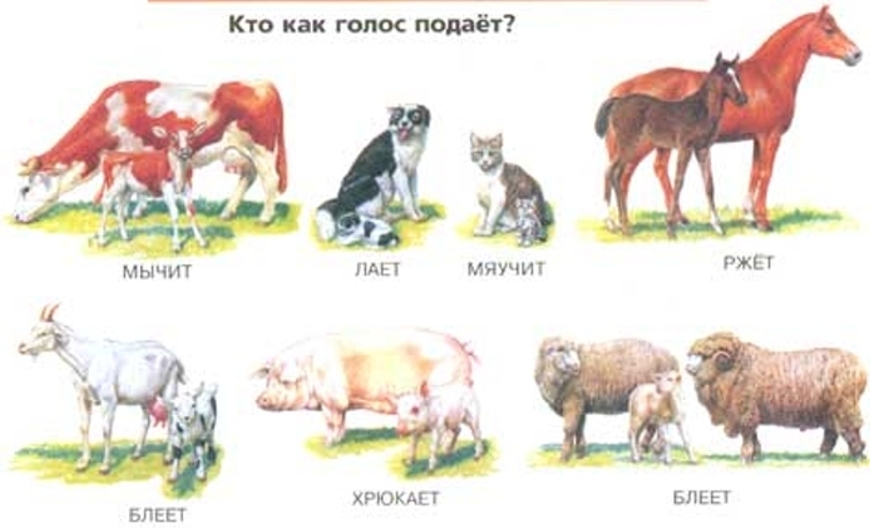 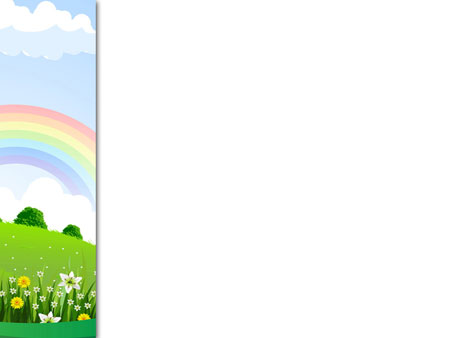 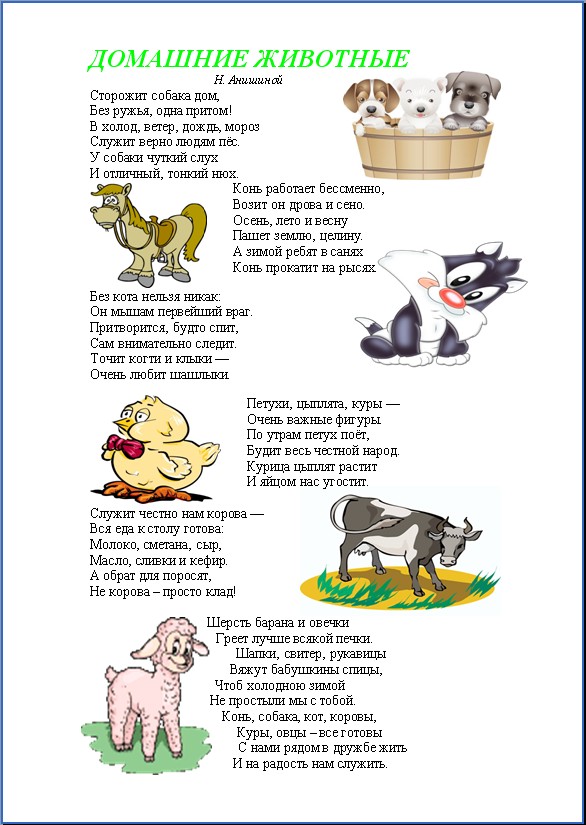 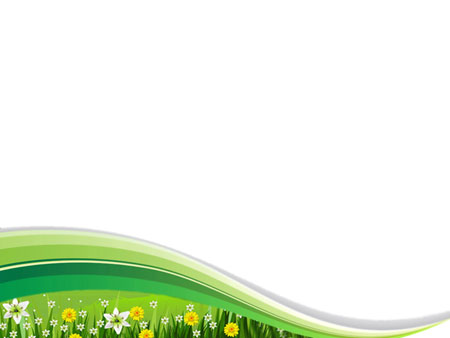 Спасибоза внимание!